2021-22 Budget Workshop
June 2021
Wrapping up 2020-21
[Speaker Notes: Add note about amount collected for PVS]
Fund Balance Summary – General Fund
*Finish summer projects, address facility needs, BCHS renovations
Summer Projects
CHS turf field renovations
Norwood greenhouse
Painting
Playgrounds
Concrete work and repairs
ADA compliance/handrails/toilet partitions
Windows and door replacement and repairs
Sidewalk additions and repairs
Drainage, mortar and drywall repairs
Perimeter fencing
BHS welding and ventilation booths
Technology/Projectors (pending reimbursement of grant funds)
2021-22 Revenue Factors
2021-22 Revenue Factors
Local
April 2020 Preliminary Taxable Value - $5,416,773,693
Johnson County - $3,466,040,476 – Low vs. certified
Tarrant County - $1,950,733,217 – High vs. certified

July 2020 Certified Taxable Value - $5,380,561,828
Johnson County - $3,510,267,171
Tarrant County - $1,870,294,657

April/May 2021 Preliminary Taxable Value - $5,858,201,329
Johnson County - $3,771,725,925
7.4% growth

Tarrant County – April: $2,086,475,404/May: $2,043,311,642
11.6% growth (using 7.4% for revenue projections - $2,009,601,692)
Value Growth and Tier One Tax Rates
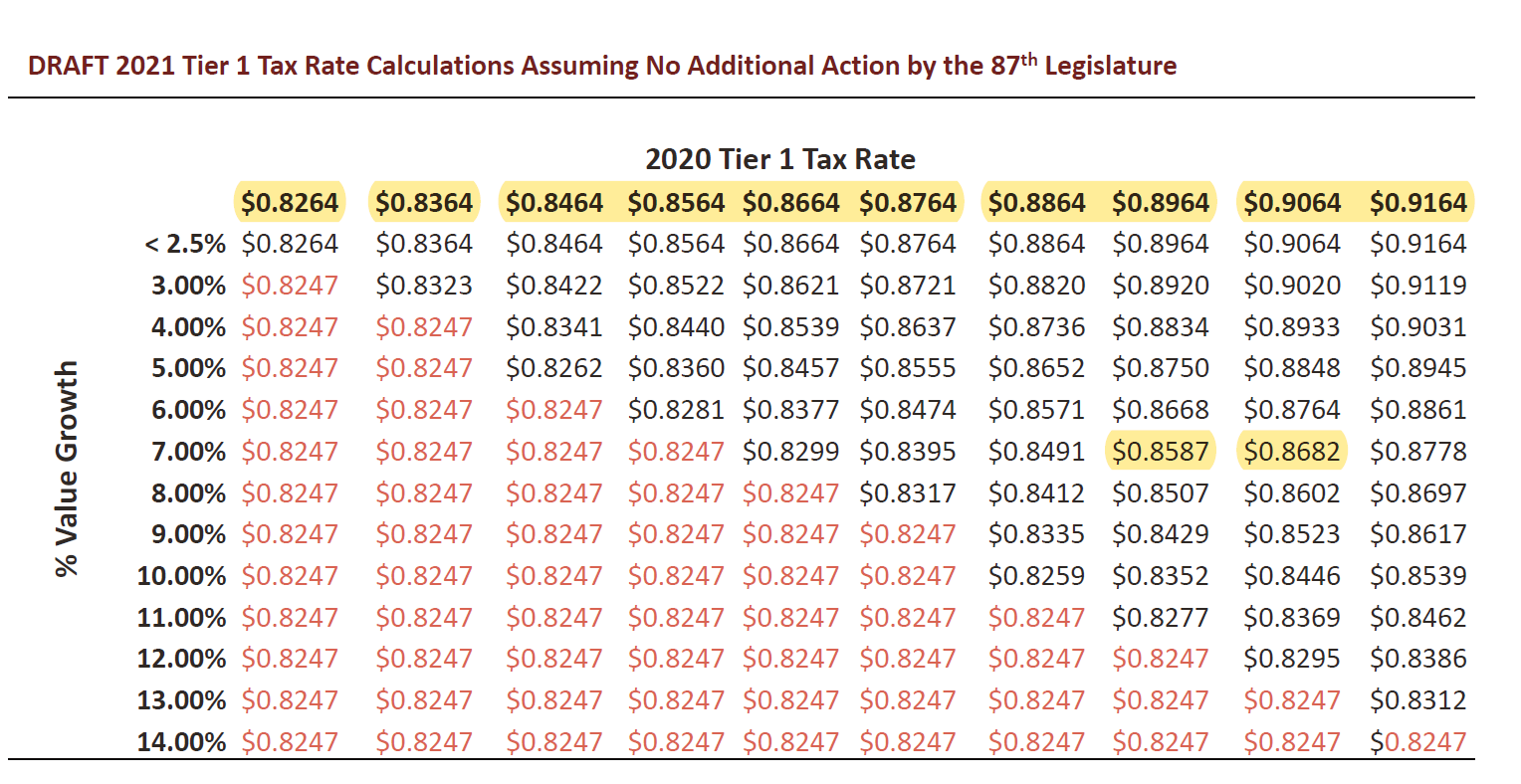 Legislative update not shown above. Changes range from $.08220 to $.9134.
2021-22 Revenue Factors
State
ADA 
2019-20: Formula average of first 4 six weeks/6th six weeks = ratio applied to 2019-20 first four six weeks. Burleson ISD is 11,891.82, plus 100 for enrollment
2020-21: Hold Harmless = 12,480
2021-22: Demographic study = 12,292 (1.47% growth from 2019-20)
Summary of Finance – Fast Growth Allotment, CTE,  Special Education, Enrollment, Property Values, NIFA and CCMR
Federal
SHARS
Indirect Costs from grants
Enrollment Trends
2021-22 Expenditure Factors
Budget Considerations - Salaries
Teachers/Nurses
Beginning pay from $55,500 to $56,800
$1,300 increase for teachers
Non-Teacher Employee Groups
2% of midpoint
New scales
ACA requirements
3. Insurance Contribution
Increase from $235 to $250
4. New Hires – CTE, Spanish, REALM, Reading Academies
5. SRO Officers
Teacher Matrix
[Speaker Notes: 2.5% midpoint last year was $617,876, 3% was $734,521]
General Fund – 2021-22 Projected
2021-22 Fund Balance Projection
ESSER Monies
Total - $13,948,283
Debt Service
Food Service
Loss will impact
General Fund or ESSER. Does not include summer feeding.